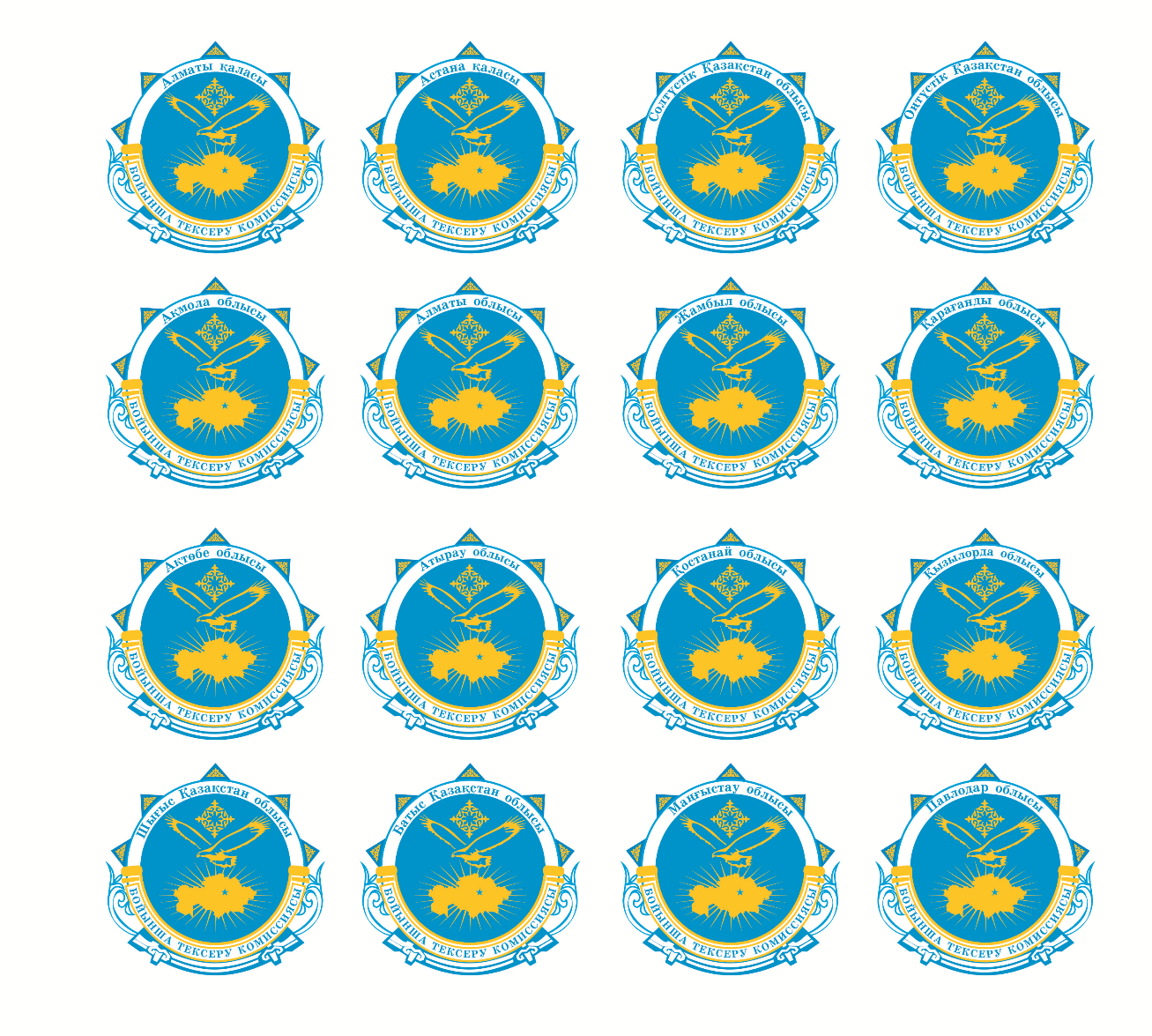 РЕВИЗИОННАЯ КОМИССИЯ ПО ЗАПАДНО-КАЗАХСТАНСКОЙ ОБЛАСТИ
ТЕХНИЧЕСКАЯ УЧЕБА «Внесение изменений в Правила проведения внешнего государственного аудита и финансового контроля»
Уральск, 2018
1
2
Процессы регламентируемые Правилами
3
4
5
6
7
8
Экономические потери и упущенная выгода
Экономические потери - безрезультативные расходы бюджетных средств, активов государства, субъектов квазигосударственного сектора (расходы, не приведшие к запланированной цели, ожидаемому результату (социальному эффекту) от использования бюджетных средств, активов государства, субъектов квазигосударственного сектора
Упущенная выгода  - неполученные доходы государства и (или) объектов государственного аудита, недостижение (несвоевременное достижение) запланированных (ожидаемых) результатов, которые были бы получены, достигнуты в случае соблюдения норм законодательства и (или) актов объектов государственного аудита
9
10
Форма аудиторского заключения
II.Основная (аналитическая) часть:
2.1. Сводный анализ текущего состояния аудируемой сферы, в том числе государственного управления и (или) отрасли экономики, социально-экономического развития в региональном и (или) страновом разрезе.
2.2. Сводные результаты государственного аудита аудируемой сферы, в том числе государственного управления и (или) отрасли экономики, социально-экономического развития в региональном и (или) страновом разрезе
      2.2.1. Сводный анализ и оценка эффективности использования бюджетных средств, средств Нацфонда, займов и активов, на достижение конечных прямых и конечных результатов бюджетных программ, а также поставленных целей и задач, влияние на развитие аудируемой сферы и мультипликативный эффект на сопутствующие направления отрасли, экономики (обобщенные результаты выявленных однородных нарушений, недостатков и проблем,  выявление причин и условий, способствовавших нарушениям,  связанным с системными недостатками, неэффективным планированием и использованием бюджетных средств и активов, недостижением результатов, а также по иным проблемным вопросам в деятельности объекта государственного аудита,  в том числе приведших к системным проблемам)
      2.2.2. Сводный анализ полноты и качества оказания государственных услуг (при оказании)
* 2.3. Анализ декомпозиции документа с документами Системы государственного планирования вышестоящего уровня (по целям, задачам, целевым индикаторам, показателям, объемам финансирования) (при проведении аудита документов СГП)
     * 2.3.1. Анализ корректировок в оцениваемый документ Системы государственного планирования (причины, сохранение преемственности в ранее принятых решениях, влияние внесенных корректировок на достижение целевых индикаторов и показателей вышестоящих документов Системы государственного планирования)  (при проведении аудита документов СГП)
* 2.4. Анализ эффективности реализации документа Системы государственного планирования:
2.5. Результаты оценки удовлетворенности обществом  (при проведении оценки)
2.6. Оценка влияния деятельности объектов государственного аудита на социально-экономическое  развитие (в региональном и (или) страновом разрезе) 
2.7. Выявленные факты упущенной выгоды и экономических потерь объектов государственного аудита                                                                                                     (при наличии)
11
12